Elektrický proud
Elektrický proud v kovech
Odpor vodiče, Ohmův zákonKirchhoffovy zákony, Spojování rezistorů
 Práce a výkon elektrického proudu




Centrum pro virtuální a moderní metody a formy vzdělávání na Obchodní akademii T.G. Masaryka, Kostelec nad Orlicí
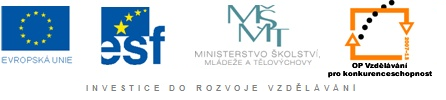 1
Elektrický proud v kovech
Elektrický proud = usměrněný pohyb částic 	s elektrickým nábojem

v kovech = usměrněný pohyb volných elektronů
ve vodivých kapalinách a ionizovaných  plynech  = usměrněný pohyb kladných a záporných iontů
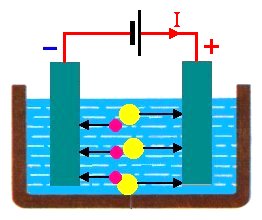 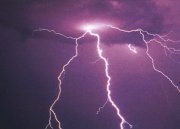 2
Elektrický proud v kovech
Podmínky vzniku elektrického proudu: 
přítomnost volných částic s elektrickým nábojem           
2. trvalé působení elektrického pole na vodič (na koncích vodiče musí být elektrické     napětí)
3
Elektrický proud v kovech
Elektronová teorie:
 kovový vodič	vodič připojený k             pólům zdroje napětí





dohodnutý směr proudu (konvenční, technický)
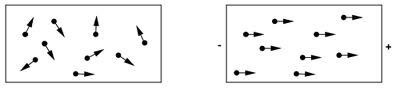 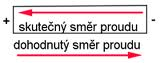 4
Elektrický proud v kovech
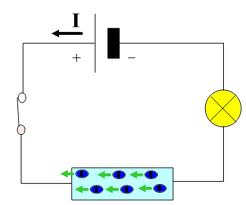 5
Elektrický proud v kovech
Elektrický proud = fyzikální jev
                           = fyzikální veličina
Elektrický proud I je určen velikostí elektrického náboje, který projde průřezem vodiče za 1 sekundu. 
Platí:

je-li I stálý = stejnosměrný elektrický proud
jednotkou proudu je ampér, značka A
6
Elektrický proud v kovech
Platí:
 

Jeden coulomb je elektrický náboj, který projde průřezem vodiče při stálém proudu 1 ampéru za 1 sekundu.
jednotkou elektrického náboje  
                  	- ampérsekunda (A.s)                                          		- ampérhodina (A.h)
7
Elektrický proud v kovech
Jednoduchý elektrický obvod:
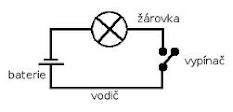 8
Elektrický proud v kovech
Jednoduchý elektrický obvod:   
zdroj napětí – vytváří v ostatních částech obvodu elektrické pole
elektrický spotřebič – mění elektrickou energii v jinou energii
spojovací vodiče – spojují zdroj napětí s elektrickým spotřebičem a spínačem
spínače – k uzavření nebo přerušení obvodu
9
Elektrický proud v kovech
Jednoduchý elektrický obvod:
Ampérmetr – pro měření proudu 
                   – sériové zapojení 
Voltmetr – pro měření el. napětí 
              – paralelní zapojení
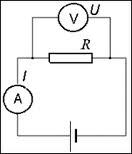 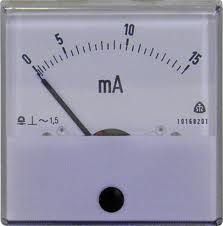 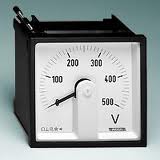 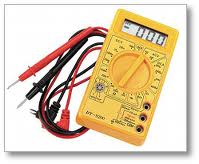 10
Odpor vodiče
Vodič klade elektrickému proudu odpor. 
Odpor vodiče charakterizuje fyzikální veličina elektrický odpor R (rezistance). 
 jednotkou elektrického odporu je ohm, značka Ω
 měříme ohmetrem
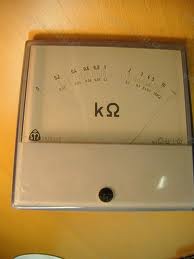 11
Odpor vodiče
Závislost elektrického odporu na materiálu vodiče,
délce a průřezu vodiče:
Platí:

ζ = rezistivita látky (dříve měrný odpor látky)
jednotkou rezistivity je ohmmetr, značka Ω.m 
nejmenší rezistivitu má stříbro (                             )
12
Příklad:
Urči odpor měděného drátu o obsahu průřezu 5 mm2 a délce 3 km.
(                              )




Řešení:10 Ω
13
Odpor vodiče
Závislost elektrického odporu na teplotě:
Platí:
R = odpor při teplotě t
R0 = odpor při teplotě t0
α = teplotní součinitel odporu,
Platí: pro většinu kovů α>0             s rostoucí teplotou 	se jejich odpor zvětšuje
 		pro některé látky (uhlík) α<0             s rostoucí 	teplotou se jejich odpor  zmenšuje
14
Odpor vodiče
Velmi malou hodnotu součinitele α má slitina kovů konstantan               pro výrobu odporové spirály tepelných spotřebičů

Součástky:
 s pevně stanoveným odporem = rezistory
 s proměnným odporem = reostaty
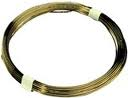 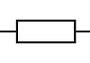 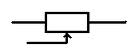 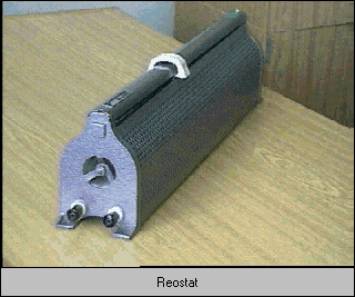 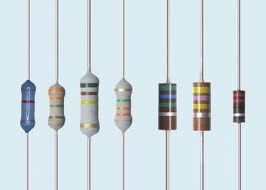 15
Ohmův zákon
Ohmův zákon pro část obvodu:
Proud I procházející rezistorem o odporu R je přímo úměrný napětí U na rezistoru.

Platí:
odpor R = konstanta

                   elektrická vodivost
          	jednotkou siemens, značka S
16
Ohmův zákon
Platí:


Definice jednotky elektrického odporu: 
Vodič má elektrický odpor 1 Ω, jestliže při napětí 1 V jím prochází proud 1 A.
17
Ohmův zákon
Voltampérová charakteristika rezistoru:
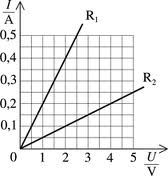 18
Ohmův zákon
Ohmův zákon pro celý obvod:
Napětí nezatíženého zdroje (napětí zdroje
naprázdno) = elektromotorické napětí Ue
Napětí zatíženého zdroje = svorkové napětí                           zdroje U.

Ri = vnitřní odpor zdroje
      (odpor zdroje napětí)
Platí: U < Ue
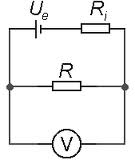 19
Ohmův zákon
Ohmův zákon pro celý obvod:

R = odpor elektrického spotřebiče, spojovacích vodičů a spínače
Ri  = vnitřní odpor zdroje
R + Ri  = celkový odpor uzavřeného obvodu
Svorkové napětí U je menší než elektromotorické napětí Ue o napětí Ui na vnitřním odporu zdroje.
Platí:
20
Ohmův zákon
Vnitřní odpor zdroje: 
příčinou poklesu napětí při zapnutí spotřebiče v elektrickém obvodu
významnou roli u zkratových proudů
Zkrat (spojení nakrátko):
odpor R vnější části obvodu klesne téměř na nulovou hodnotu                klesne svorkové napětí

Pro zkratový proud platí:
21
Kirchhoffovy zákony
V praxi rozvětvený obvod obsahuje dva a více rezistorů, zdrojů elektrického napětí      
 elektrická síť.
Elektrická síť obsahuje větve a uzly.
Uzel elektrické sítě = místo, v němž
	se setkávají 
	nejméně 3 vodiče.
Větev el. sítě = vodivé spojení mezi dvěma uzly.
Elektrický obvod = spojení větví.
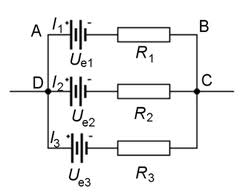 22
Kirchhoffovy zákony
První Kirchhoffův zákon: 
Součet proudů, které vstupují do uzlu, rovná se součtu proudů, které z něho vystupují. 
Pro uzel platí:                   
Obecně: 

           velikost elektrického náboje, který za určitou dobu do uzlu vstoupí = velikosti náboje, který z něho za tutéž dobu vystoupí
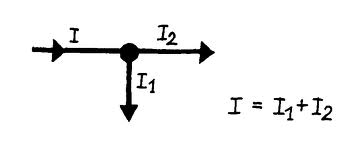 23
Kirchhoffovy zákony
Druhý Kirchhoffův zákon: 
V uzavřeném obvodu, který vyčleníme v rozvětvené síti, se součet napětí na jednotlivých rezistorech rovná součtu elektromotorických napětí jednotlivých zdrojů.

Platí:
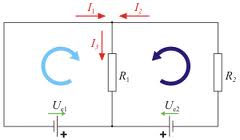 24
Spojování rezistorů
Existují dva základní typy:
1. za sebou (sériové)
konec jednoho je spojen 
	se začátkem dalšího
všemi rezistory a celým 
 	obvodem prochází stejný
	 proud, 
celkové napětí se rovná součtu napětí na rezistorech
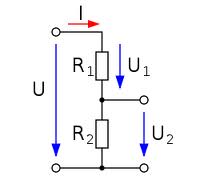 25
Spojování rezistorů
pro výsledný odpor platí:        

napětí  na rezistorech jsou ve stejném
	 poměru jako jejich odpory:
26
Příklad:
Sériově spojené rezistory o odporech 30 Ω  , 40 Ω   a 50 Ω  jsou připojeny ke zdroji napětí 60 V. Urči výsledný odpor soustavy a proud procházející soustavou.                       





Řešení: 120 Ω, 0,5 A
27
Spojování rezistorů
2. vedle sebe (paralelní)
do jednoho uzlu se spojují 
	všechny vstupní svorky, 
	do druhého všechny výstupní
	svorky rezistorů
na všech rezistorech je stejné
	napětí
 celkový proud se rovná součtu proudů v jednotlivých větvích:
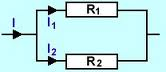 28
Spojování rezistorů
převrácená hodnota výsledného odporu se
	rovná součtu převrácených hodnot 
	jejich odporů:   
 
proudy procházející rezistory jsou v převráceném poměru jejich odporů:
29
Příklad:
Paralelně spojené rezistory o odporech 80 Ω  a
120 Ω  jsou připojeny na napětí 60 V. Urči výsledný odpor soustavy a proudy v obou větvích.                       






Řešení: 48 Ω, 0,75 A
30
Práce a výkon elektrického proudu
Při přemísťování volných elektronů ve vodiči konají síly elektrického pole práci – ta je mírou elektrické energie přeměněné ve vodiči v jinou formu energie:
v energii světelnou - ve vlákně svítící žárovky
v energii mechanickou u elektromotoru
ve vnitřní energii těles u topné spirály elektrického vařiče
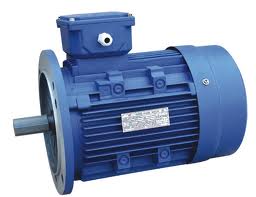 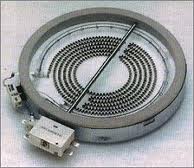 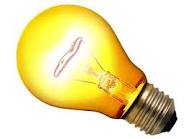 31
Práce a výkon elektrického proudu
Jestliže se ve vodiči, na jehož koncích je elektrické napětí U, přemístí částice s nábojem Q            síly elektrického pole vykonají práci	.
Prochází-li vodičem konstantní proud I po dobu t

Práce elektrického proudu se rovná součinu elektrického napětí, proudu a doby, po kterou proud vodičem prochází. 
Tato práce současně vyjadřuje elektrickou energii přeměněnou ve vodiči (spotřebiči) v jinou formu energie.
32
Práce a výkon elektrického proudu
Pro výkon elektrického proudu platí:


 tento vztah vyjadřuje zároveň příkon spotřebiče:


příkon P0 je současně mírou elektrické energie     odebranou spotřebičem za 1 sekundu
33
Práce a výkon elektrického proudu
Výkon spotřebiče P = užitečná práce spotřebiče vykonaná za 1 sekundu

Pro účinnost spotřebiče platí:

Protože: 

Např.
 účinnost žárovek 10 %
 účinnost elektromotorů až 90 %
34
Práce a výkon elektrického proudu
Jednotkou příkonu je watt, značka W
Jednotka práce počítaná z výkonu                  
 wattsekunda, 
 watthodina,
 kilowatthodina,
 megawatthodina, 

 elektroměr
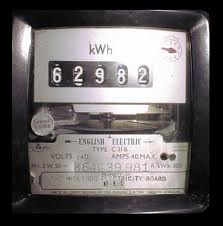 35
Příklad:
Elektromotorem prochází při napětí 24 V proud 
1,5 A. Urči jeho příkon a účinnost, pracuje-li s výkonem 27 W. Jakou elektrickou energii spotřebuje, pracuje-li 5 hodin?




Řešení: 36 W, 75 %
36
Práce a výkon elektrického proudu
Teplo odevzdané elektrickým spotřebičem:


 vodičem prochází při napětí U proud I po dobu t
 Joulův – Lenzův zákon
37
Příklad:
Za jakou dobu uvede ponorný vařič o příkonu 800 W do varu 0,5 litru vody o počáteční teplotě 20 °C?
Výměnu tepla s okolím neuvažujeme.





Řešení: 210 s
38
Použitá literatura a www stránky
Fyzika pro gymnázia – Elektřina a magnetismus
Doc.RNDr. Oldřich Lepil, CSc
Sbírka úloh pro střední školy
Oldřich Lepil a kolektiv
Fyzika pro střední školy
doc. RNDr. Oldřich Lepil, CSc
RNDr. Milan Bednařík, CSc
Fyzweb.cz
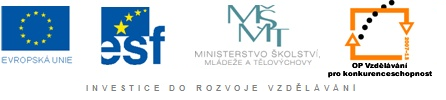 39